Tehnologii de producere a energie electrice din surse convenționale
Producerea energiei electrice se realizează în centrale electrice, prin transformarea energiei primare a resurselor naturale în energie mecanică și, ulterior, în energie electrică.
Complex de instalații în care se produce e. e.
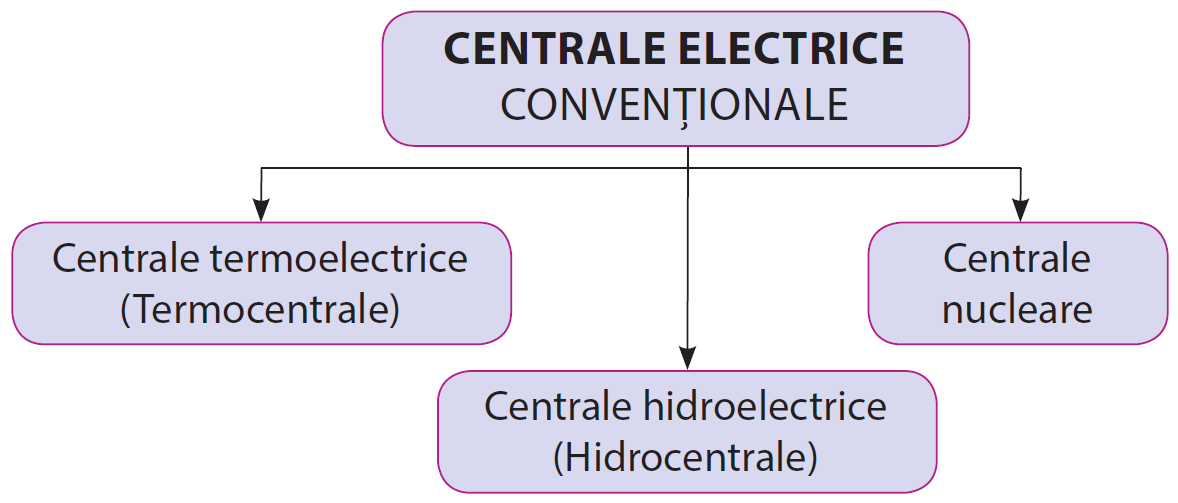 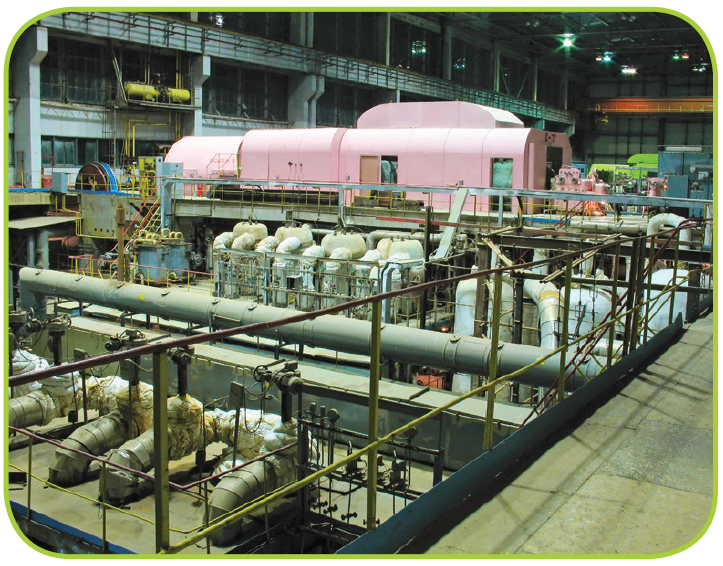 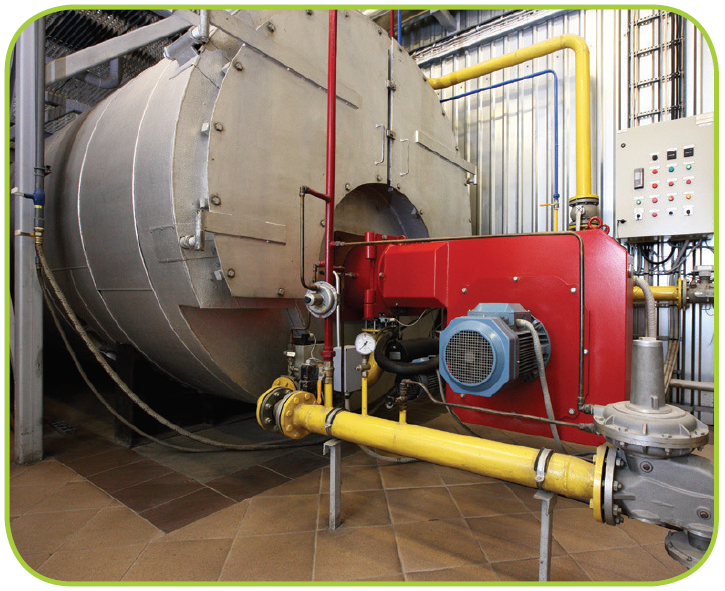 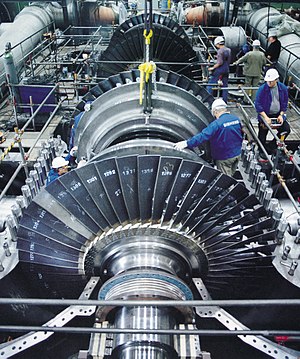 Boiler (b)
Turbină (t)
Generator (g)
Cum funcționează o centrală electrică?
https://www.youtube.com/watch?v=ZTKCSjIAZyo
Centralele termoelectrice (termocentralele)
Ce combustibili utilizează?
Care este principiul de funcționare?
E. chimică        E termică       Apa este transformată în abur         Aburul La T și P    pune în mișcare t (l.m.- e.m.)        g transformă e.m în e.e.
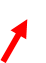 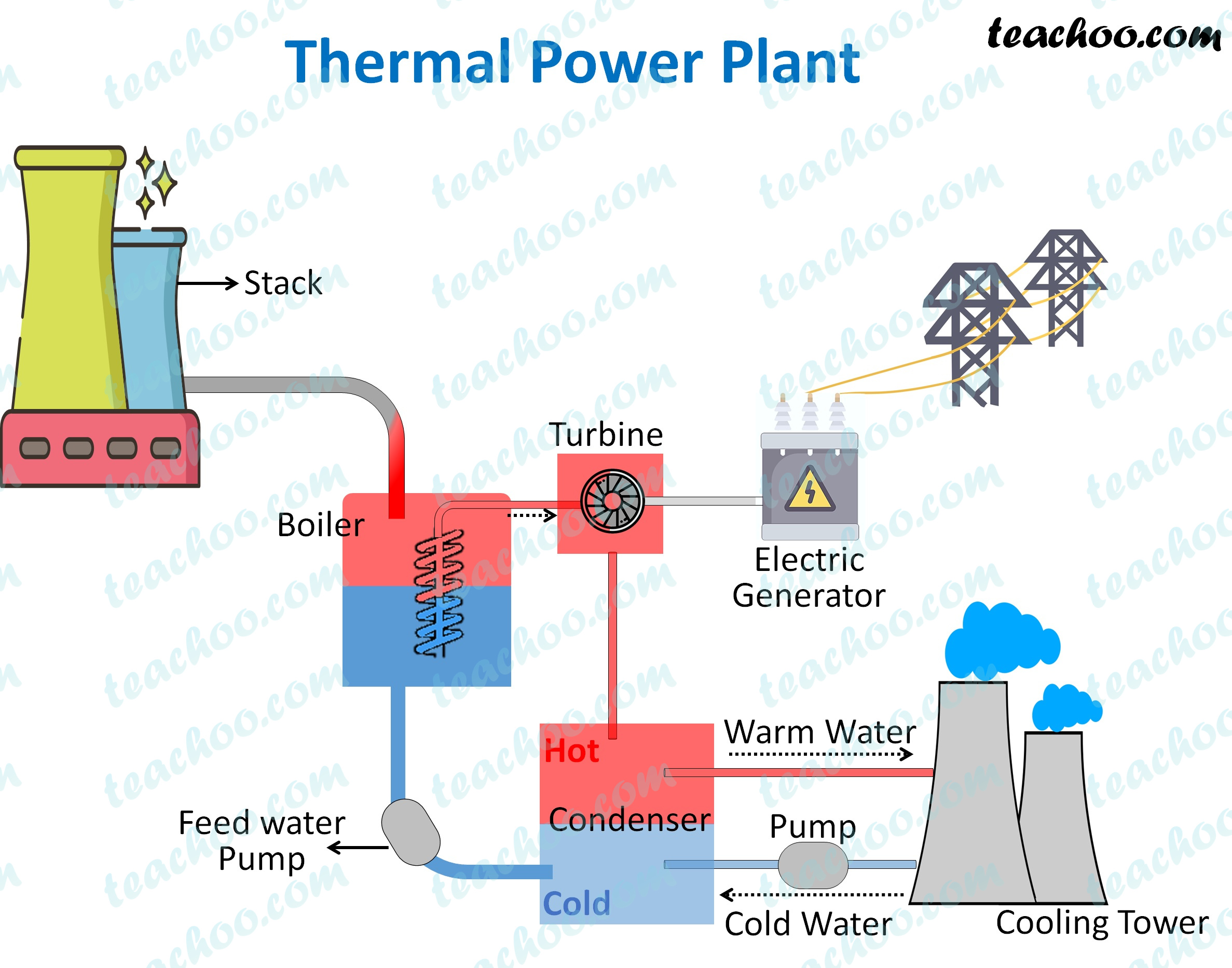 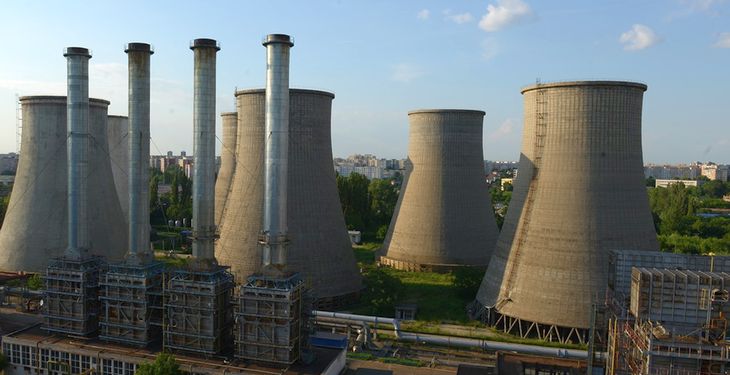 Avantaje
Dezavantaje
Curiozități
Cea mai mare termocentrala din România este.............. Și asigura Romaniei ... % din necesarul de energie electrică.
Alte termocentrale :      Sucursala Termocentrale Borzești       Complexul Energetic Rovinari       Complexul Energetic Craiova       Electrocentrale Deva       Electrocentrale Galați       Electrocentrale Oradea      Termocentrala Comănești       Termocentrala de la Brazi
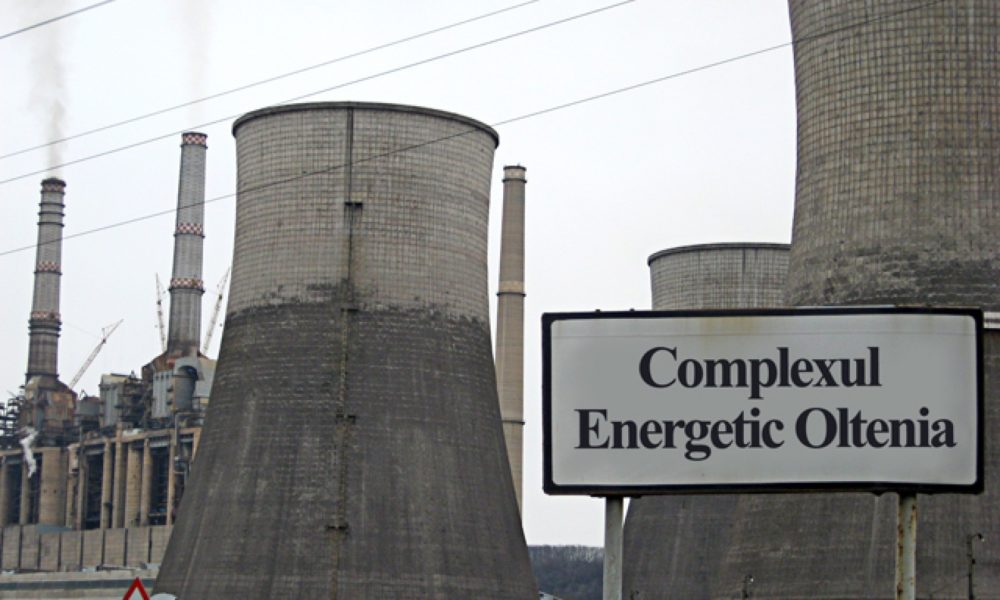 Hidrocentrale
Hidrocentrala folosește ca sursă de energie primară căderea apei.  Utilizează barajele amplasate pe râuri.
Potențialul unei exploatări hidroelectrice depinde atât de cădere, cât și de debitul de apă disponibil.
 Cu cât căderea și debitul sunt mai mari, cu atât se poate obține mai multă energie electrică.
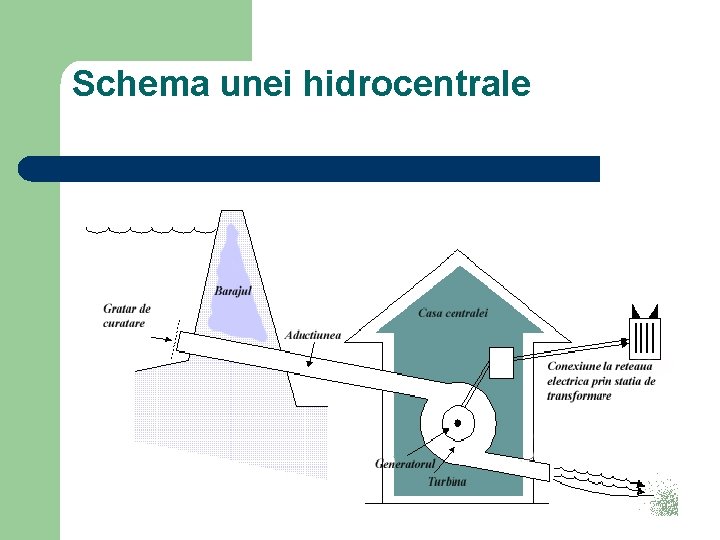 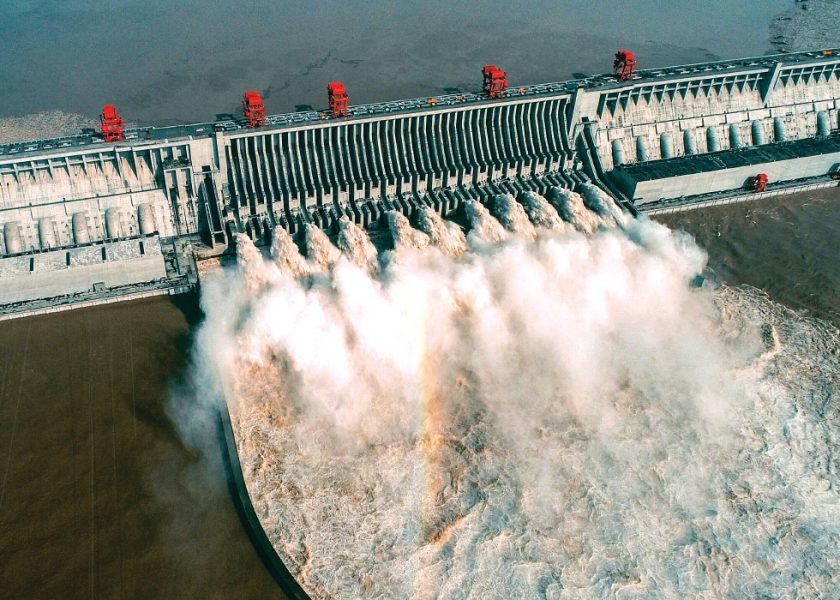 Hidrocentrale din lume – activitate practică
Cea mai mare hidrocentrală din lume este Barajul celor Trei Defileuri, din China, amenajată pe fluviul Yangtze. A fost dată în folosință în anul 2012 și are o putere instalată de 22 500 MW.

Avantaje și dezavantaje
https://www.youtube.com/watch?v=vScCDXnoWqY